Data Analytics(CS61061)
Lecture #2
Data Categorization
Dr. Debasis Samanta
Associate Professor
Department of Computer Science & Engineering
@DSamanta, IIT Kharagpur
Data Analytics (CS61061)
1
Quote of the day..
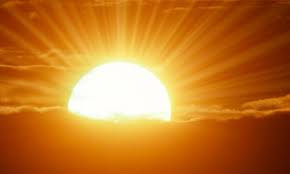 The simple things are also the most extraordinary things, and only the wise can see them.
Be minute to everything around you. The world is a great teacher!
PAULO COELHO Brazillian author.
@DSamanta, IIT Kharagpur
Data Analytics (CS61061)
2
We are going to learn…
Data in data analytics

 NOIR topology

Nominal scale
Binary
Symmetric
Asymmetric

Ordinal scale

Interval and ratio-scale

Multidimensional data model
@DSamanta, IIT Kharagpur
Data Analytics (CS61061)
3
Data in Data Analytics
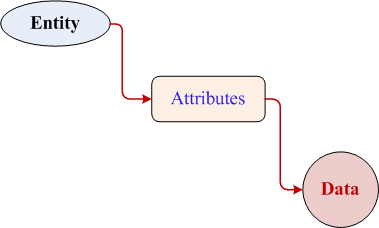 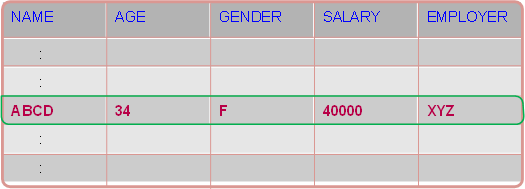 Entity: A particular thing is called entity or object.
Attribute. An attribute is a measurable or observable property of an entity.
Data. A measurement of an attribute is called data.
Note 
Data defines an entity.
Computer can manage all type of data (e.g., audio, video, text, etc.).
@DSamanta, IIT Kharagpur
Data Analytics (CS61061)
4
Data in Data Analytics
In general, there are many types of data that can be used to measure the properties of an entity. 

A good understanding of data scales (also called scales of measurement) is important.

 Depending the scales of measurement, different techniques are followed to derive hitherto unknown knowledge  in the form of 
patterns, associations, anomalies or similarities from a volume of data.
@DSamanta, IIT Kharagpur
Data Analytics (CS61061)
5
NOIR
Classification of scales of Measurement
@DSamanta, IIT Kharagpur
Data Analytics (CS61061)
6
NOIR classification
The mostly recommended scales of measurement are
  N:  	Nominal
  O: 	Ordinal
   I:  	Interval 
  R: 	Ratio 

 The NOIR scale is the fundamental building block on which the extended data types are built.
@DSamanta, IIT Kharagpur
Data Analytics (CS61061)
7
Numeric (Quantitative)
Categorical (Qualitative)
@DSamanta, IIT Kharagpur
Data Analytics (CS61061)
8
Properties of data
Following FOUR properties (operations) of data are pertinent.
@DSamanta, IIT Kharagpur
Data Analytics (CS61061)
9
NOIR summary
Nominal (with distinctiveness property only)

Ordinal (with distinctive and order property only)

Interval (with additive property + property of Ordinal data)

Ratio (with multiplicative property + property of Interval data)

 Further, nominal and ordinal are collectively referred to as categorical or qualitative data. Whereas, interval and ratio data are collectively referred to as quantitative or numeric data.
@DSamanta, IIT Kharagpur
Data Analytics (CS61061)
10
Nominal scale
Definition	
A variable that takes a value among a set of mutually exclusive codes that have no logical order is known as a nominal variable.

Examples
Gender 		Used letters or numbers
		{ M, F}  or  { 1, 0 }
	
Blood groups 	 Used string
		{A , B , AB , O }
	
Rhesus (Rh) factors	 Used symbols
		{+ , - }
	
Country code	??
		????
@DSamanta, IIT Kharagpur
Data Analytics (CS61061)
11
Nominal scale
Note     
The nominal scale is used to label data categorization using a consistent naming convention.

The labels can be numbers, letters, strings, enumerated constants or other keyboard symbols.

Nominal data thus makes “category” of a set of data.

The number of categories should be two (binary) or more (ternary, etc.), but countably finite.
@DSamanta, IIT Kharagpur
Data Analytics (CS61061)
12
Nominal scale
Note     
A nominal data may be numerical in form, but the numerical values have  no mathematical interpretation.
For example, 10 prisoners are 100, 101, … 110, but; 100 + 110 = 210 is meaningless. They are simply labels.

Two labels may be identical ( = ) or dissimilar ( ≠ ).

These labels do not have any ordering among themselves.
For example, we cannot say blood group B is better or worse than group A.

Labels (from two different attributes) can be combined to give another nominal variable.
For example, blood group with Rh factor ( A+ , A- , AB+, etc.)
@DSamanta, IIT Kharagpur
Data Analytics (CS61061)
13
Binary scale
Definition	
A nominal variable with exactly two mutually exclusive categories that have no logical order is known as binary variable

Examples
         Switch: {ON, OFF}
         Attendance: {True, False} 
         Entry: {Yes, No}	
        etc.

Note
A Binary variable is a special case of a nominal variable that takes only two possible values.
@DSamanta, IIT Kharagpur
Data Analytics (CS61061)
14
Symmetric and Asymmetric Binary Scale
Different binary variables may have unequal importance. 

If two choices of a binary variable have equal importance, then it is called symmetric binary variable. 
Example: Gender = {male, female}
			        // usually of equal probability.

If the two choices of a binary variable have unequal importance, it is called asymmetric binary variable. 
Example: Food preference  = {V, NV}
@DSamanta, IIT Kharagpur
Data Analytics (CS61061)
15
Operations on Nominal variables
Summary statistics applicable to nominal data is mode.

Arithmetic (+,-,*and/) and logical operations (<,>,≠, etc.) are not permitted.

The allowed operations are : accessing (read, check, etc.) and re-coding (into another non-overlapping symbol set, that is,  one-to-one mapping), etc.

Nominal data can be visualized using line charts, bar charts or pie charts etc.

Two or more nominal variables can be combined to generate other nominal variable. 
Example: Gender (M,F) × Marital status (S, M, D, W)
@DSamanta, IIT Kharagpur
Data Analytics (CS61061)
16
Ordinal scale
Definition	
Ordered nominal data are known as ordinal data and the variable that generates it is called ordinal variable. 
Example:	
             Shirt size = { S, M, L, XL, XXL}

Note     
The values assumed by an ordinal variable can be ordered among themselves as each pair of values can be compared literally or using relational operators ( < , ≤ , > , ≥ ).
@DSamanta, IIT Kharagpur
Data Analytics (CS61061)
17
Operation on Ordinal data
Usually relational operators can be used on ordinal data.

Summary measures mode and median can be used on ordinal data.

Ordinal data can be ranked (numerically, alphabetically, etc.) Hence, we can find any of the percentiles measures of ordinal data.

Calculations based on order are permitted (such as count, min, max, etc.).

Spearman’s R can be used as a measure of the strength of association between two sets of ordinal data.

Numerical variable can be transformed into ordinal variable and vice-versa, but with a loss of information. 
For example, Age [1, … 100] = [young, middle-aged, old]
@DSamanta, IIT Kharagpur
Data Analytics (CS61061)
18
Interval scale
Definition	
Interval-scale variables are continuous measurements of a roughly linear scale. 
	Example:	
    weight, height, latitude, longitude, weather, temperature, calendar dates, etc.

Note     
Interval data are with well-defined interval.

Interval data are measured on a numeric scale (with +ve, 0 (zero), and –ve values).

Interval data has a zero point on origin. However, the origin does not imply a true absence of the measured characteristics. 
For example, temperature in Celsius and Fahrenheit; 0⁰ does not mean absence of temperature, that is, no heat!
@DSamanta, IIT Kharagpur
Data Analytics (CS61061)
19
Operation on Interval data
We can add to or from interval data.
For example:  date1 + x-days = date2

Subtraction can also be performed.
For example: current date – date of birth = age

Negation (changing the sign) and multiplication by a constant are permitted.

All operations on ordinal data defined are also valid here.

Linear (e.g. cx + d ) or Affine transformations are permissible.

Other one-to-one non-linear transformation (e.g., log, exp, sin, etc.) can also be applied.
@DSamanta, IIT Kharagpur
Data Analytics (CS61061)
20
Operation on Interval data
Note
Interval data can be transformed to nominal or ordinal scale, but with loss of information.

Interval data can be graphed using histogram, frequency polygon, etc.
@DSamanta, IIT Kharagpur
Data Analytics (CS61061)
21
Ratio scale
Definition	
    Interval data with a clear definition of “zero” are called ratio data. 
Example:	
Temperature in Kelvin scale, Intensity of earth-quake on Richter scale, Sound intensity in Decibel, cost of an article, population of a country, etc.

Note     
All ratio data are interval data but the reverse is not true.

In ratio scale, both differences between data values and ratios (of non-zero) data pairs are meaningful.

Ratio data may be in linear or non-linear  scale.

Both interval and ratio data can be stored in same data type (i.e., integer, float, double, etc.)
@DSamanta, IIT Kharagpur
Data Analytics (CS61061)
22
Operation on Ratio data
All arithmetic operations on interval data are applicable to ratio data.

In addition, multiplication, division, etc. are allowed.

Any linear transformation of the form ( ax + b )/c are known.
@DSamanta, IIT Kharagpur
Data Analytics (CS61061)
23
Data Cube
Multidimensional Data Modeling
@DSamanta, IIT Kharagpur
Data Analytics (CS61061)
24
Concept of data cube
A multidimensional data model views data in the form of a cube.

A data cube is characterized with two things
Dimension: the perspective or entities with respect to which an organization wants to keep record.
Fact: The actual values in the record

Example.
Rainfall data of Metrological Department
Time (Year, Season, Month, Week, Day, etc.) 
Location (Country, Region, State, etc.)
@DSamanta, IIT Kharagpur
Data Analytics (CS61061)
25
2-D view of rainfall data
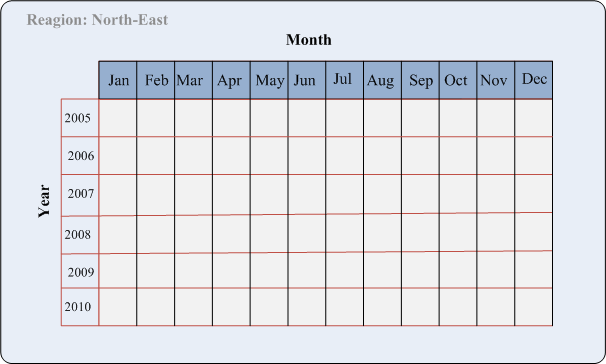 In this 2-D representation, the rainfall for “North-East” region  are shown with respect to different months for a period of years
@DSamanta, IIT Kharagpur
Data Analytics (CS61061)
26
3-D view of rainfall data
Suppose, we want to represent data according to times (Year, Month) as well as regions of a country say East, West, North, North-East, etc.
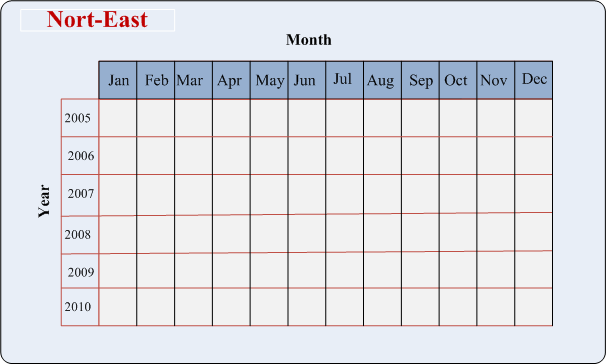 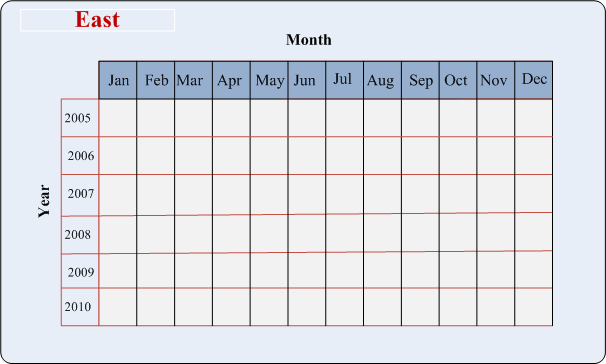 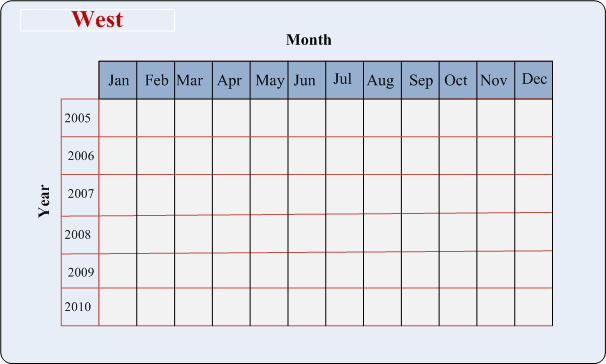 A 2-D view of 3-D rainfall data
@DSamanta, IIT Kharagpur
Data Analytics (CS61061)
27
3-D view of rainfall data
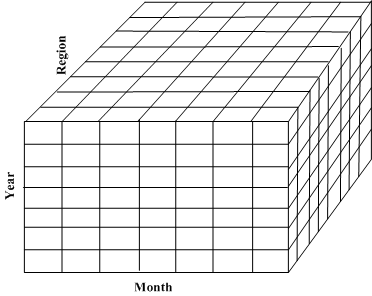 Data cube: This enables us a 3-D view of the rainfall data
@DSamanta, IIT Kharagpur
Data Analytics (CS61061)
28
3-D view of rainfall data
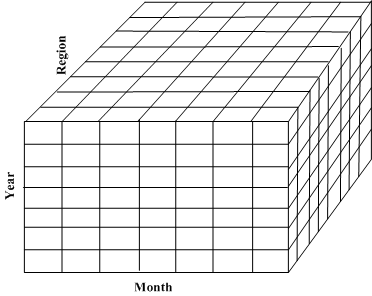 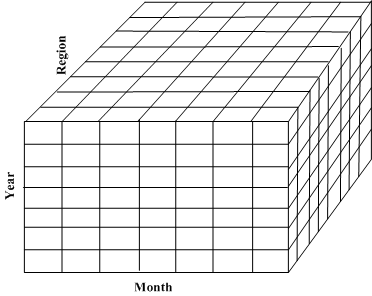 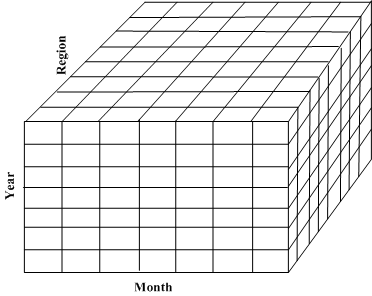 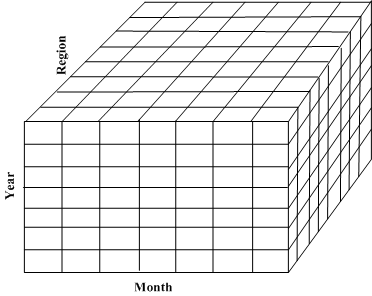 India
China
Russia
Pakistan
Data cube: This enables us a 3-D view of the rainfall data for a continent say?
@DSamanta, IIT Kharagpur
Data Analytics (CS61061)
29
3-D view of rainfall data
What is the data cube representation of rainfall data of the entire world?
@DSamanta, IIT Kharagpur
Data Analytics (CS61061)
30
Data cube aggregation
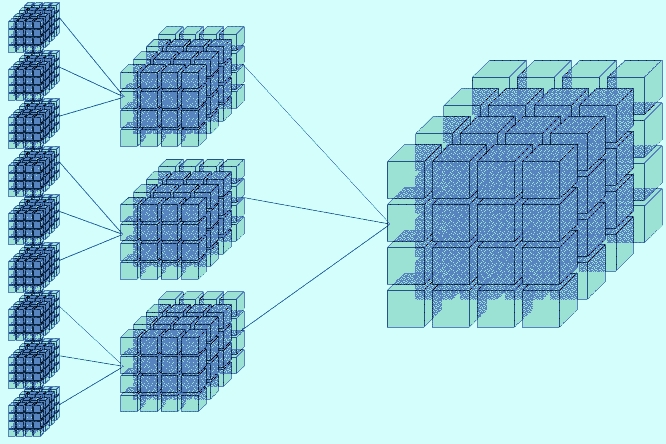 ROLL UP
DRILL DOWN
31
@DSamanta, IIT Kharagpur
Data Analytics (CS61061)
31
Data cube segregation
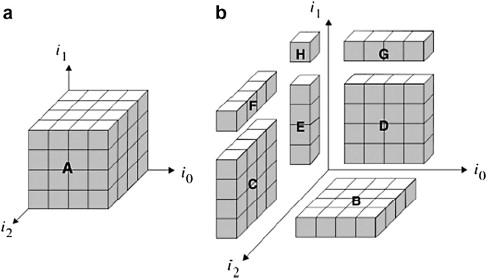 BASE CUBOID
SLICE
32
@DSamanta, IIT Kharagpur
Data Analytics (CS61061)
32
Data representation
How a document (e.g., text) can be represented?
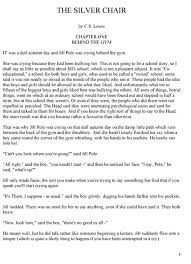 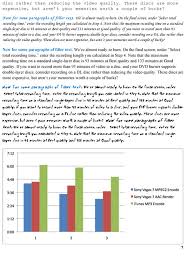 @DSamanta, IIT Kharagpur
Data Analytics (CS61061)
33
Data representation
How an image can be represented?
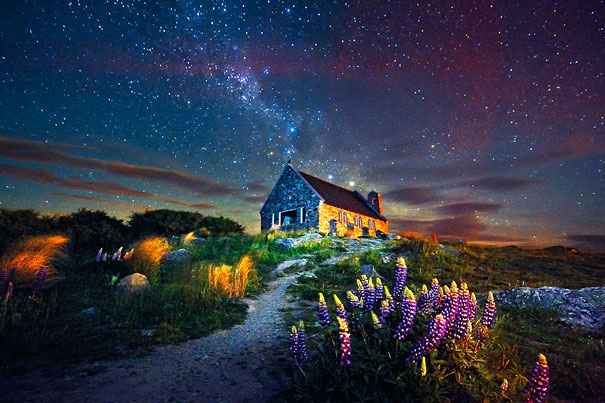 @DSamanta, IIT Kharagpur
Data Analytics (CS61061)
34
Data representation
How a video can be represented?
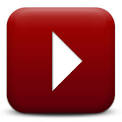 @DSamanta, IIT Kharagpur
Data Analytics (CS61061)
35
Data representation
How the streaming data from an artificial earth satellite can be represented?
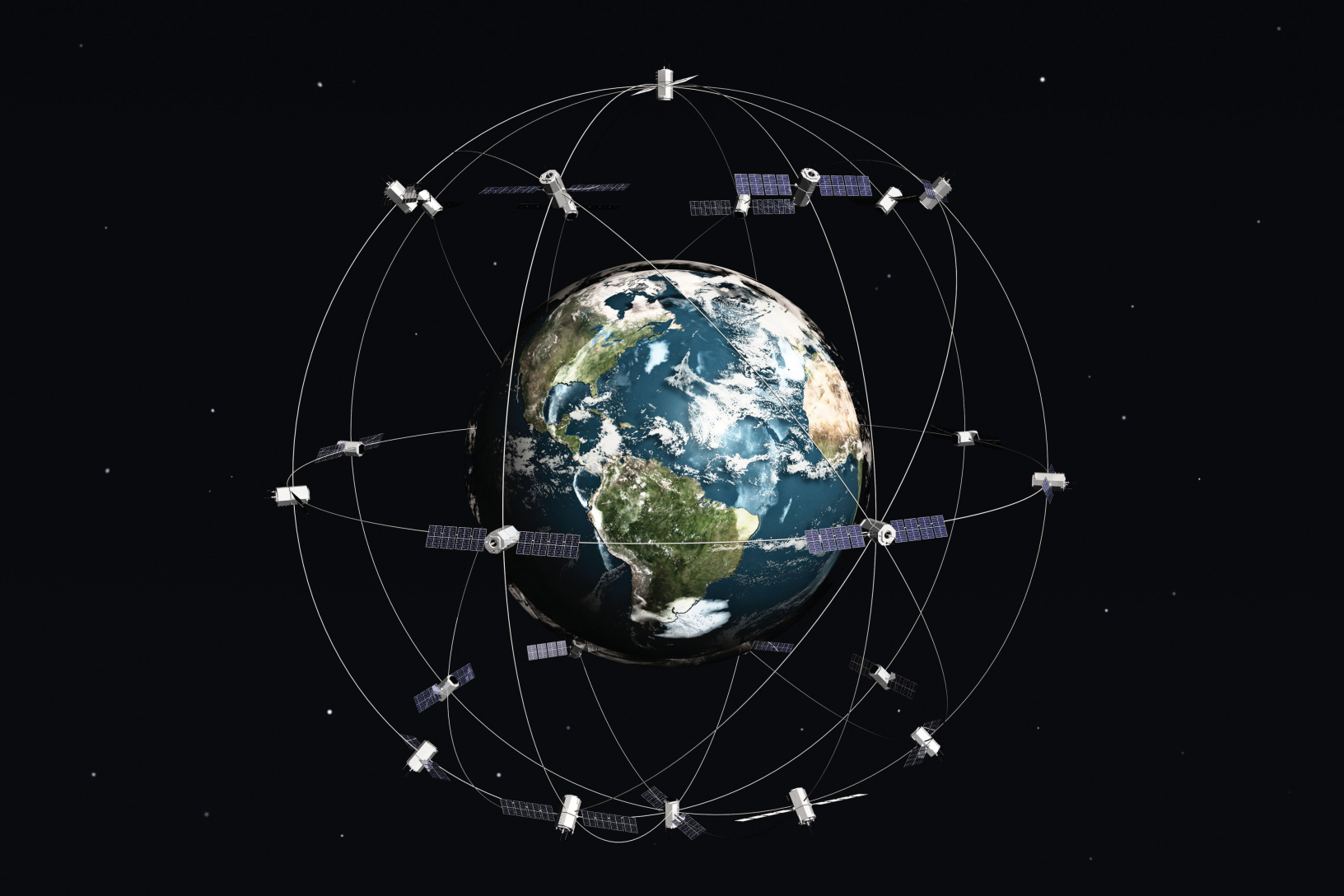 @DSamanta, IIT Kharagpur
Data Analytics (CS61061)
36
Reference
The detail material related to this lecture can be found in

Data Mining: Concepts and Techniques (3rd Edn.) by Jiawei Han, Michelline Kamber and Jian Pei, Morgan Kaufmann (2014).
@DSamanta, IIT Kharagpur
Data Analytics (CS61061)
37
Any question?
@DSamanta, IIT Kharagpur
Data Analytics (CS61061)
38
Questions of the day…
Consider an image as an entity.
What are the attributes you should think to represent an image?
Categorize each attribute according to the NOIR data classification.
Suppose, two images are given. Give an idea to check if two images are identical or not.

How you can convert a data of interval type to ordinal type? Give an example. What are the issues of such transformation? Whether the reverse is possible or not? Justify you answer.
@DSamanta, IIT Kharagpur
Data Analytics (CS61061)
39
Questions of the day…
What are the different properties used to categorize the data according to NOIR data categorization?

Given an entity say “STUDENT” with the following attributes. Identify the NOIR category to which each of them belongs.
@DSamanta, IIT Kharagpur
Data Analytics (CS61061)
40
Questions of the day…
Give the concept of data cube to represent hyper-dimensional data? Also, explain with suitable diagrams the following.
Roll up
Drill down
Slice
Using the concept of data cube, how YouTube can archive videos of all type?
Give FOUR differences between data of types “interval” and “ratio-scale”
@DSamanta, IIT Kharagpur
Data Analytics (CS61061)
41